Структурное подразделение дополнительного образования детей «Вдохновение» ГБОУ СОШ №11  г.КинеляОкружной практико-ориентированный  семинар «Пути  совершенствования методической работы»
Современные  аспекты деятельности методиста учреждения дополнительного образования детей
Подготовила: Мирошниченко Н.А.,
методист СП ДОД  «Вдохновение» ГБОУ СОШ №11 г. Кинеля

Кинель,  3 апреля 2018г.
«Методическая работа –это система взаимосвязанных мер, действий и мероприятий, направленных на всестороннее повышение квалификации и профессионального мастерства каждого педагога, на развитие и повышение творческого потенциала педагогического коллектива учреждения в целом»
Бабанский Ю.К.
Национальная система учительского роста
…совершенствование работы образовательного учреждения может быть достигнуто преимущественно 
    за счет лучшего использования человеческих ресурсов и предполагает целенаправленную деятельность по управлению профессиональным ростом персонала.
Роли  методиста (по Василевской Е.В., к.п.н., доцент кафедры образования взрослых)
1 Методист-технолог 
ДОЛЖЕН собирать, анализировать и структурировать профессиональные знания и опыт отдельного педагога, чтобы сделать их полезными и доступными не только для непосредственных коллег, но и всего педагогического социума. 

Проблема: Неспособность решения проблем технологического характера показывает недостаточную профессиональную подготовку методиста, что, в свою очередь, негативно сказывается на эффективности образовательного процесса в целом.
2 Методист - педагог
ДОЛЖЕН  грамотно уметь мотивировать и подталкивать педагогов к саморазвитию для поднятия педагогического мастерства коллектива на более высокий профессиональный уровень

Проблема: не знаком и не владеет в должной мере современными образовательными технологиями, использующимися при обучении взрослых
3.Методист - исследователь 
ДОЛЖЕН принимать активное участие в поисках передовых идей развития образовательного процесса, анализе современных тенденций в методиках обучения, а также оценке и использовании прогрессивных методов определения профессионального уровня педагогов
проблема: не знаком с современными тенденциями в методиках обучения, не использует прогрессивные методы определения профессионального уровня педагогов.
4 Методист – эксперт
 ДОЛЖЕН проводить экспертную оценку, т. е. решать экспертные задачи: устанавливать критерии оценки работы педагогов, разрабатывать мероприятия по проведению аттестации, рецензировать ДОП,  проводить мониторинговые исследования и т. д.
проблема: не знаком с современными технологиями проведения экспертизы, не владеет способами разработки и использования диагностического инструментария, не проводит мониторинговые исследования
5 Методист - управленец
ДОЛЖЕН на соответствующем уровне контролировать согласованность работы педагогов с общей стратегией образовательного курса учреждения и района

проблема: не знаком с общей стратегией образовательного курса учреждения и района, не обладает профессиональным авторитетом, не имеет соответствующих полномочий
Приоритетные направления методической службы
Научно-методическое сопровождение
Нормативное
Программное 
Технологическое
Научно-методическое сопровождение
деятельности педагога – это комплекс взаимосвязанных целенаправленных действий, мероприятий, направленных на оказание всесторонней помощи педагогу в решении возникающих затруднений, способствующих его развитию и самоопределению на протяжении всей профессиональной деятельности.
Формы методической работы
Методическое объединение
Тематические педагогические советы
Педагогические семинары, конференции  и т.п.
Педагогические чтения
Школа передового опыта
Методические выставки
Творческая неделя педагога
Открытые занятия и мероприятия
Работа над темой по самообразованию ( методическая тема)
Изучение, обобщение и трансляция педагогического опыта
Консультирование ( групповое и индивидуальное)
Программы обучения педагогических кадров  (Порядок аттестации пед. работников)
Программа обучения и развития педагогических кадров
Программа повышения проф. мастерства  «Школа методических знаний»
«Школа молодого педагога»
Педагогический мониторинг 
в структурном подразделении дополнительного образования детей «Вдохновение» 
ГБОУ СОШ №11 г. Кинеля
Нормативное  направление методической службы
Нормативные акты
Современные концепции и модели ДОД
Методологические и теоретические основы современного ДО

Источники должны содержать надежную и достоверную информацию
Программное обеспечение
Приоритетный проект «Доступное дополнительное образование для детей» (ноябрь 2016г.)

Общедоступный федеральный навигатор
 ( информационный портал , с региональными и муниципальными сегментами)


Независимая оценка качества ДОД
(письмо МИНОБРНАУКИ России  от 28.04.2017г. №1232109)
«МЕТОДИЧЕСКИЕ РЕКОМЕНДАЦИИ ПО ПРОЕКТИРОВАНИЮ ДОПОЛНИТЕЛЬНЫХ  ОБЩЕРАЗВИВАЮЩИХ ПРОГРАММ»  
(Приложение к Письму МИНОБРНАУКИ Российской Федерации №09-3242 от 18.11.15)
«МЕТОДИЧЕСКИЕ РЕКОМЕНДАЦИИ ПО РАЗРАБОТКЕ ДОПОЛНИТЕЛЬНЫХ ОБЩЕОБРАЗОВАТЕЛЬНЫХ ПРОГРАММ» (Приложение к письму МОиН Самарской области № МО -16-09-01/826-ТУ от 03.09.2015 )
«МЕТОДИЧЕСКИЕ РЕКОМЕНДАЦИИ ПО РАЗРАБОТКЕ  дополнительных общеобразовательных общеразвивающих программ ФСН, используемых в учреждениях системы образования Самарской области» ( 2017г.)
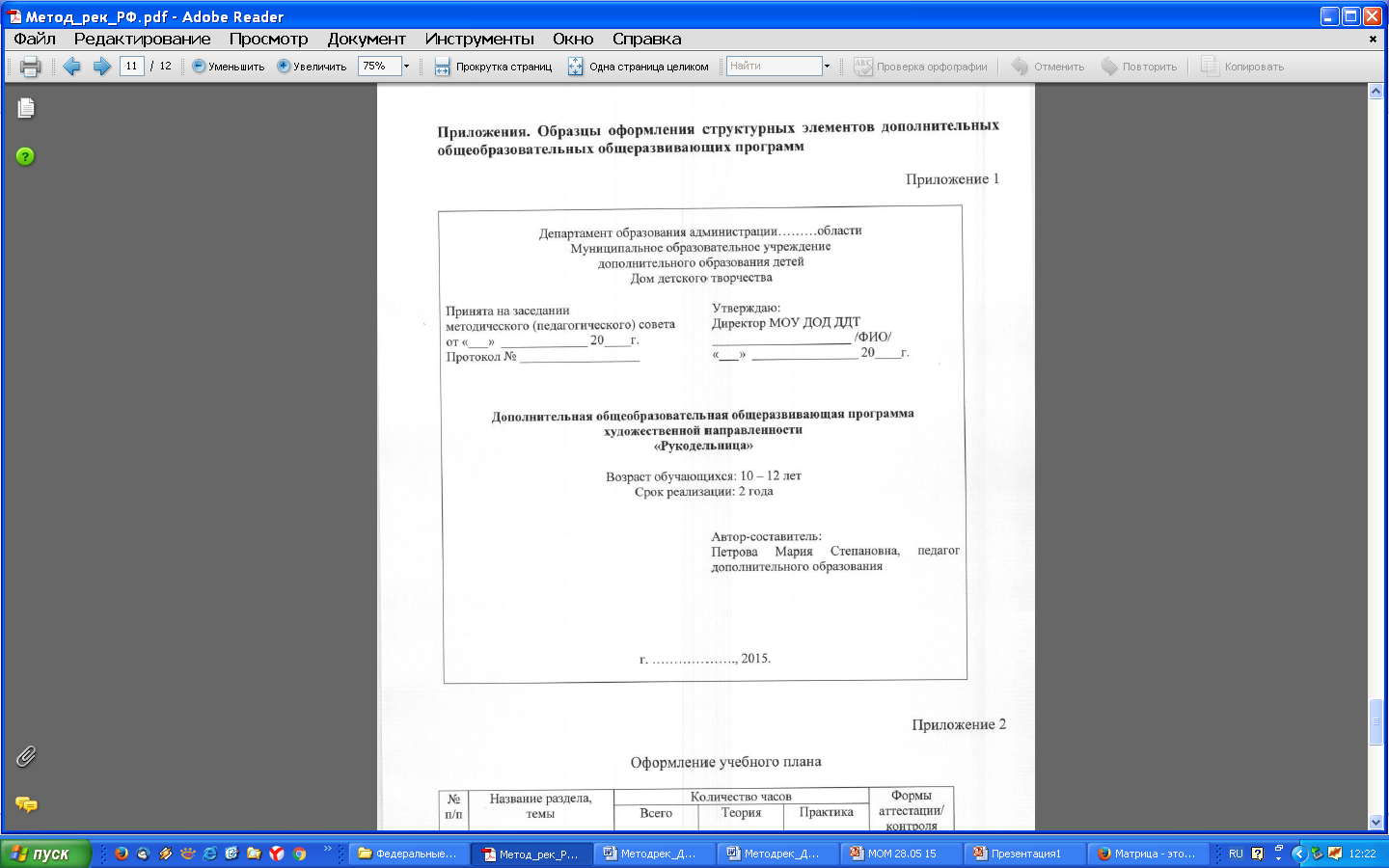 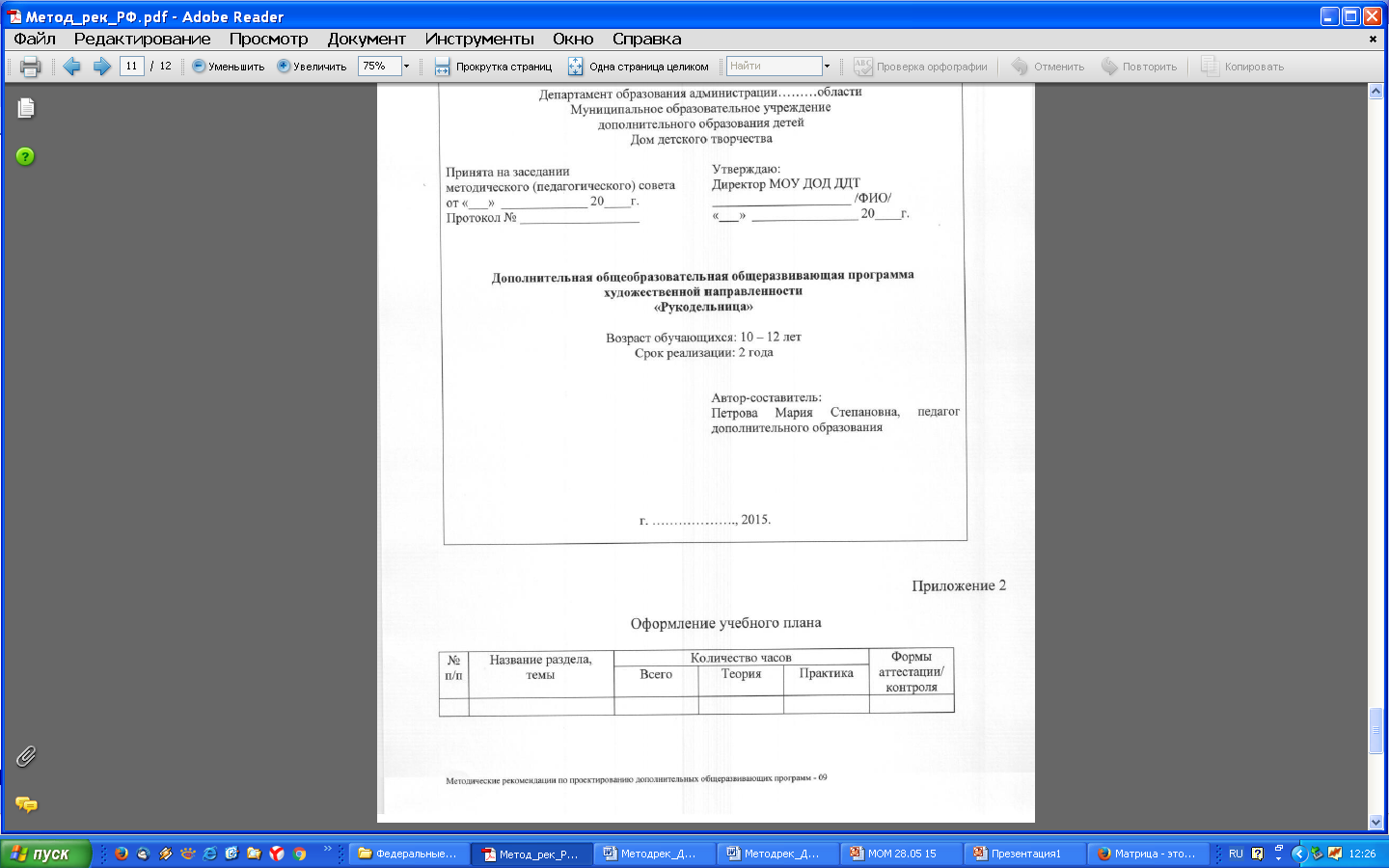 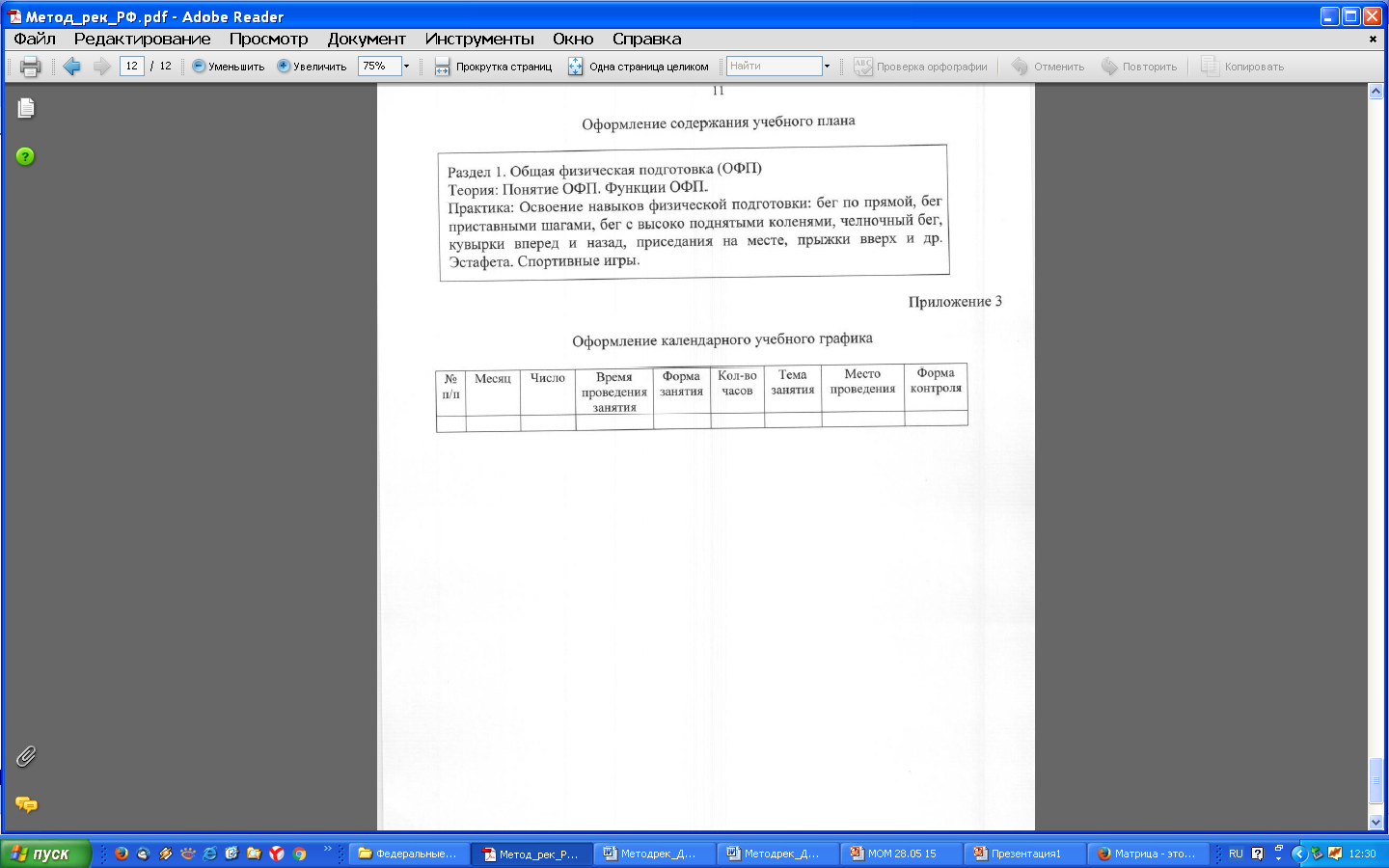 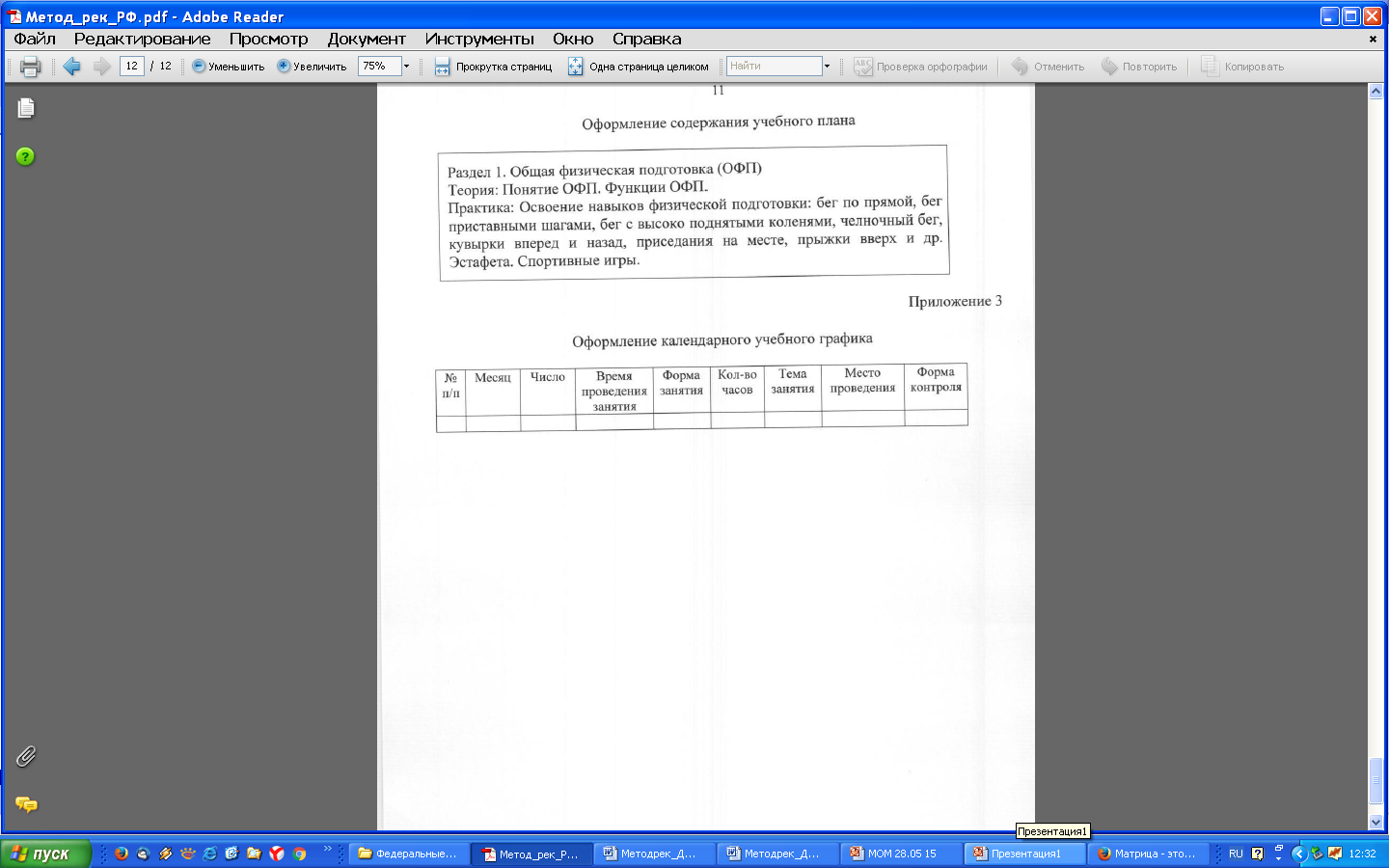 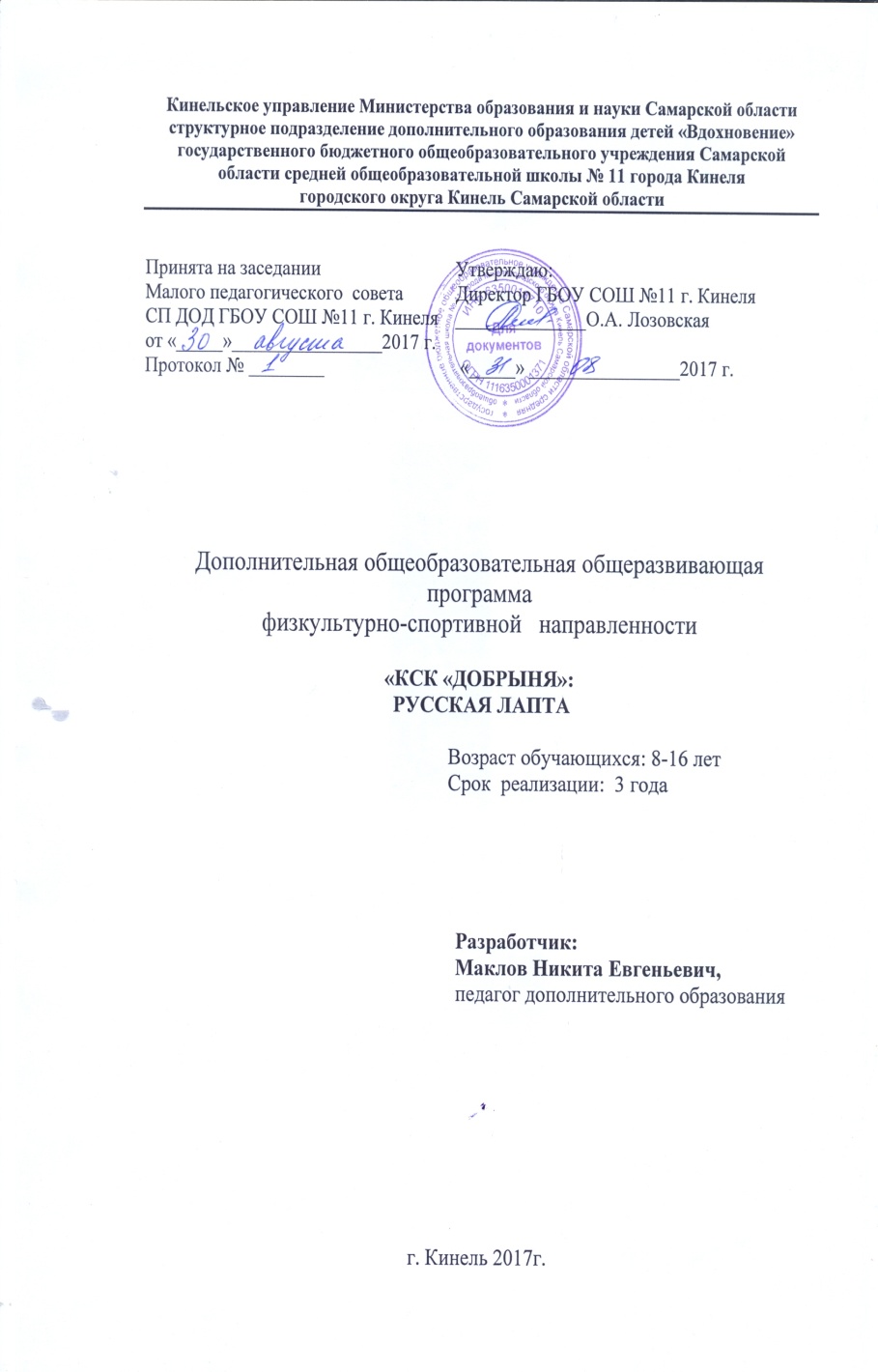 РезолюцияIV Всероссийского совещания работниковдополнительного образования  детей                                                                                                     27 декабря 2017 г.
2. …при определении целей, задач, направлений развития реализации региональных систем дополнительного  образования детей руководствоваться положениями паспорта Приоритетного проекта;
    9. …учитывать необходимость развития метапредметных и межпредметньх навыков и компетенций при обновлении содержания дополнительного образования детей;
Федеральный государственный образовательный стандарт основного общего образования. — М.: Просвещение, 2011. 
 Предметные результаты — усвоение знаний, умений и навыков, опыта решения проблем, опыта творческой деятельности в рамках отдельного учебного предмета или вида деятельности;

 Метапредметные результаты — освоенные обучающимися на базе одного, нескольких или всех учебных предметов способы деятельности, применимые как в рамках образовательного 
процесса, так и при решении проблем в реальных жизненных ситуациях;

Личностные результаты — сформировавшаяся в образовательном процессе система ценностных отношений обучающихся к себе, другим участникам образовательного процесса, самому образовательному процессу и его результатам
Ожидаемые результаты дополнительной образовательной программы
Способы определения результативности 

педагогическое наблюдение; 
контрольные задания и тесты, 
диагностика личностного роста и продвижения, анкетирование, педагогические отзывы, ведение журнала учета или педагогического дневника;
ведение зачетных книжек, ведение творческого дневника обучающегося, оформление листов индивидуального образовательного маршрута, оформление фотоотчета и т.д..
Виды контроля 
•Начальный (или входной контроль) 
•Текущий контроль 
•Промежуточный контроль 
•Итоговый контроль 
Формы подведения итогов: 
опрос, контрольное занятие, зачет, открытое занятие для родителей, концерт, экзамен, выставка, конкурс, олимпиада, самостоятельная работа, защита проекта, презентация творческих работ, коллективная рефлексия и др.
Методическое обеспечение программы

включает: описание форм, приемов и методов обучения, описание учебно-методического комплекта  (дидактический, лекционный, методический материалы, разработки мероприятий, конспекты открытых занятий, таблицы, видеоматериалы, аудио-пособия, альбомы, тематические подборки и т.п.)

Методы обучения: 
•словесные (устное изложение, беседа, объяснение, анализ текста, анализ произведения); 
•наглядные (показ видеоматериалов, иллюстраций; показ педагогом приемов исполнения; наблюдения; показ по образцу и т.д.); 
•практические (тренинг; вокальные упражнения; тренировочные упражнения; лабораторные работы и т.д.)
Список литературы 
•Список литературы, используемый при написании программы. 
•Список литературы, рекомендуемый обучающимся (и/или родителям). 

Например: 
Азбука нравственного воспитания.- М.: Просвещение, 2000.
Анисимов Н.М. Активизация творческой деятельности учащихся в условиях интегрированного обучения.- М.: ЛГПУ, 2004.
Белозерова И.Е. Русское кружево.- М.: РИПОЛ классик, 2005.
 Желондиевская Л.В. Развитие творческих способностей учащихся старших классов в процессе обучения ручному ткачеству. Автореферат дис. канд. пед. наук.­­- М. 2000.
Технологическое направление методической службы
Сбор, анализ и структурирование профессиональных знаний и опыта отдельного педагога, чтобы сделать их полезными и доступными не только для непосредственных коллег, но и всего педагогического социума.
Без стремления к научной работе
педагог неизбежно попадает во 
власть трех педагогических демонов: 
механичности, рутинности, банальности. 
Он деревенеет, каменеет, опускается…
А. Дистервег
Источники:
1. Василевская  Е.В.  Статья «Модель методиста-профессионала в ОУ»
2. Материалы областного  методического объединения методистов ОДО Самарской области
  (составитель Журавлева С.В.)